Linear Arithmetics
Formal Methods Foundation
Baojian Hua
bjhua@ustc.edu.cn
Motivation: SAT
SAT: given a proposition P, is it satisfiable?
SAT for propositional logic:
NPC, but practically efficient
We’ve studied algorithm like DPLL
SAT for predicate logic:
Undecidable!
restrict to some specific subset: theory
Motivation: theory
Are these satisfiable?
Satisfiability modulo theory (SMT)
SAT
Theory
Solvers
SMT
Equality + UF
Arithmetic
Bit-vectors
…
Linear arithmetic: syntax
Linear arithmetic: the syntax
x: a set of variables
Constant multiply variable. Linear?
c: a set of constants
Only addition
Only =, <=, <
Linear arithmetic: example
# Z3 code:
x, y = Reals(‘x y’)

solve(x+y == 0.8,
      x-y == 0.2)
# Z3 code:
x, y = Ints(‘x y’)

solve(x+y < 5,
      x-y > 3)
Complexity results
Fourier-Motzkin variable elimination
Fourier-Motzkin variable elimination
Motivation: solving equality
Motivation: solving inequality
(0.5, 0.3)
Motivation: solving inequality
Algorithm
Algorithm, cont’
Example
Complexity
Simplex
Simplex
Normal forms
Example
Tableau
Trial and fix
Trial and fix
Trial and fix
Simplex algorithm
simplex(){
  tab = constructTableau();
  for(each additional var si){
    if(si violates its constraint){
      if(there is a suitable xj)
        pivot(si, xj);
      else return UNSAT;
    }
  }
  return SAT;
}
Another Example
Tableau
Tableau
Branch & Bound
ILP
ILP
Suppose:
[x=1.7, y=3.5]
Intuition
Recall our plane model
We want the integer points in the region
The first solution [x=  , …]
Add the vertical line
Divide-conquer
Branch-bound algorithm
Graphically: a decision tree
a=1.3
b=4.5
 c=-3.8
a<=1
b=4.5
 c=-3.8
a>=2
b=4.5
 c=-3.8
a<=1
b<=4
 c=-3.8
a<=1
b>=5
 c=-3.8
LA theory applications
#1: Compiler optimization
foo(int[] A){
  for(int i=1; i<10; i++){
    A[j+i] = A[j];
  }
}
For this to be feasible, we must guarantee that A[j] is a constant. For this example, that is:
j+i=j /\
i>=1  /\
i<10
must be UNSAT!
// Loop invariant hoisting:
foo(int[] A){
  int t = A[j];
  for(int i=1; i<10; i++){
    A[j+i] = t;
  }
}
#2: n-queens puzzle
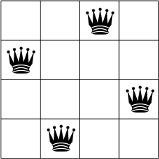 Is it possible to put n queens on a n*n board, so that no queen can attack each other?
Not on the same row;
Not on the same column;
Not on the same diagonal.

The above is a 4-queens puzzle.
#3: subset sum problem
#4: task scheduling
Problem: given n tasks with start and finish time:
S = {s1, …, sn}
F = {f1, …, fn}
How to arrange them, so that there are maximum number of tasks. 

Example:
S={1, 3, 0, 5, 8, 5}
F={2, 4, 6, 7, 9, 9}

Max = 4.
#5: task assignment
Problem: for n persons p1, …, pn and n tasks t1, …, tn, with the specific profit, when person pi does task tj:







How to assign the n tasks to n persons, to maximize the profit.
#6: 0-1 knapsack
Problem: given n items with weight W and value V:





For a knapsack of maximal weight W, how to select items to maximize V.
Summary
These problems can also be solved in an algorithmic oriented way
Greedy or dynamic programming
But encoding them in SMT is natural and easy
We just write down the constraints, but not the algorithms
Right tools for the right problems!